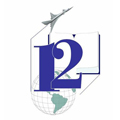 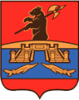 Муниципальное образовательное автономное учреждение средняя общеобразовательная школа № 12  им. П.Ф. Дерунова Информационно-образовательная среда школы: практические шаги
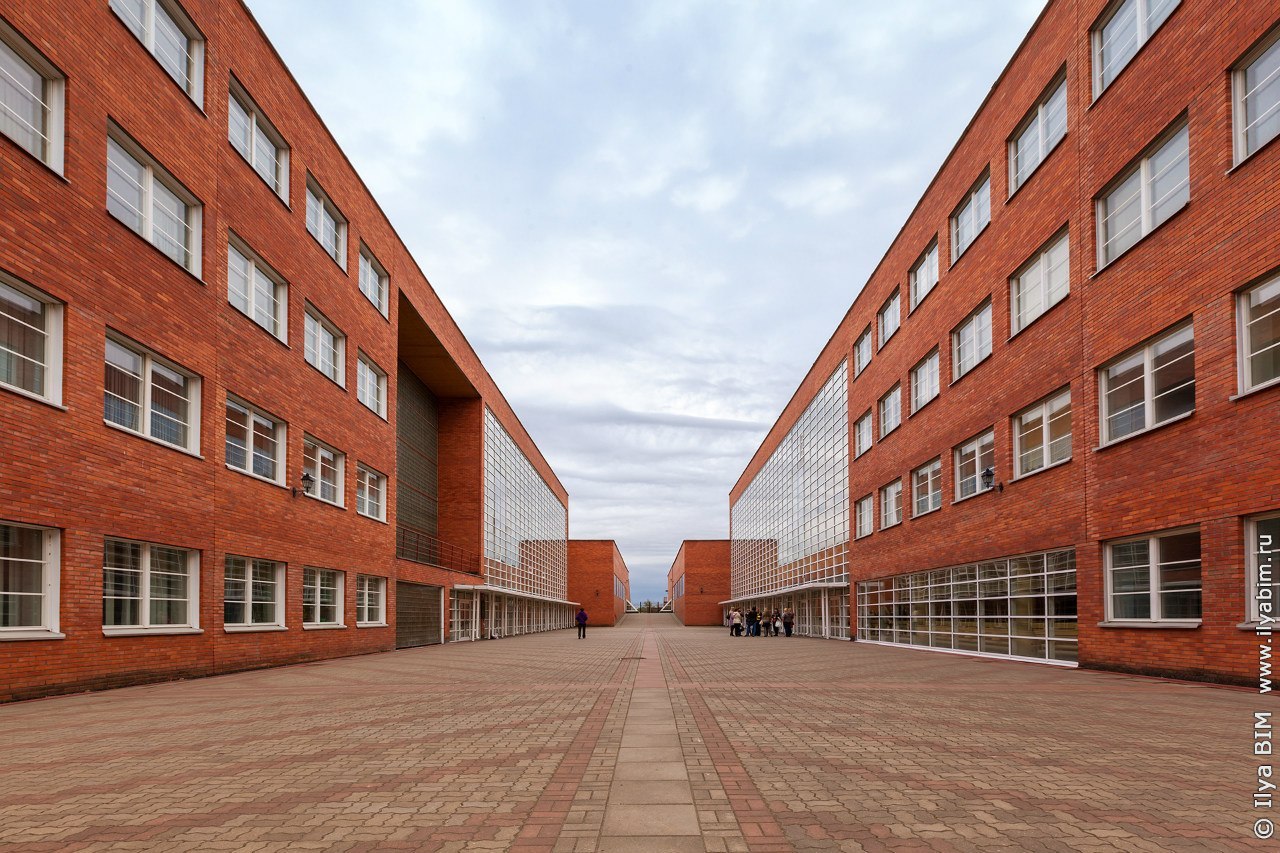 Смирнова Наталья Михайловна, заместитель директора по НМР МОАУ СОШ № 12 им. П.Ф. Дерунова
Структура информационно-образовательной среды  школы
Интернет
ИС NetSchool
Многоуровневая система оценки качества образования МСОКО
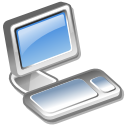 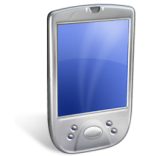 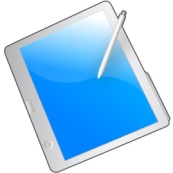 Администрация школы
Сервер школы
АСИОУ
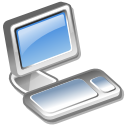 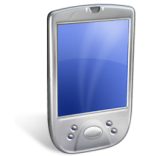 Система мониторинга и контроля качества знаний – 
e-Rating (VOTUM)
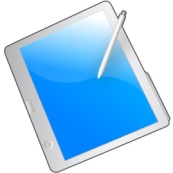 Педагоги
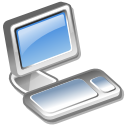 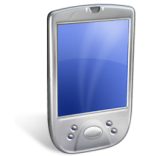 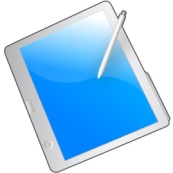 Образовательный портал 
«Умная школа»
Учащиеся
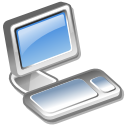 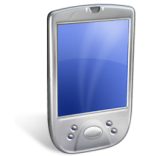 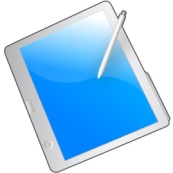 Общешкольная городская сеть
Родители
Многоуровневая система оценки качества образования (МСОКО)
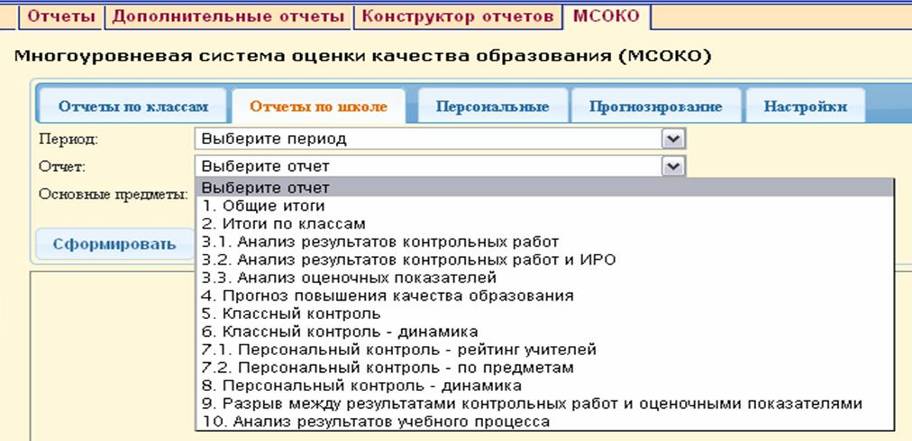 Сайт методической поддержки педагогов школы в освоении IT - технологий
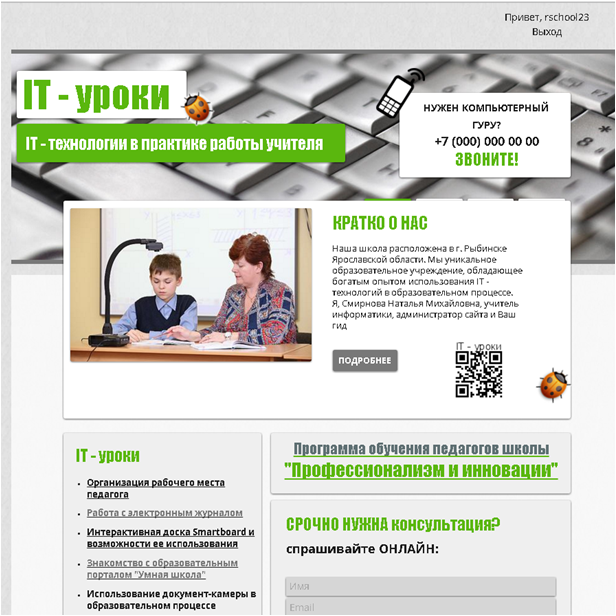 Сайт методической поддержки педагогов школы в освоении IT - технологий
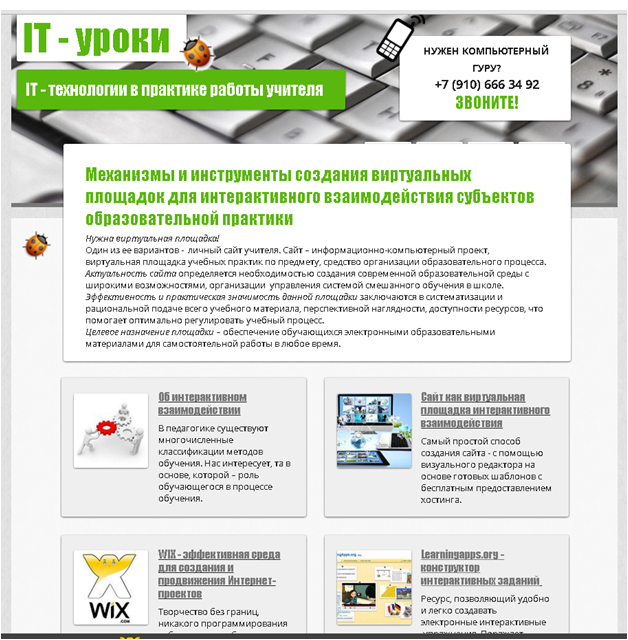 Сайт ежегодной школьной конференции
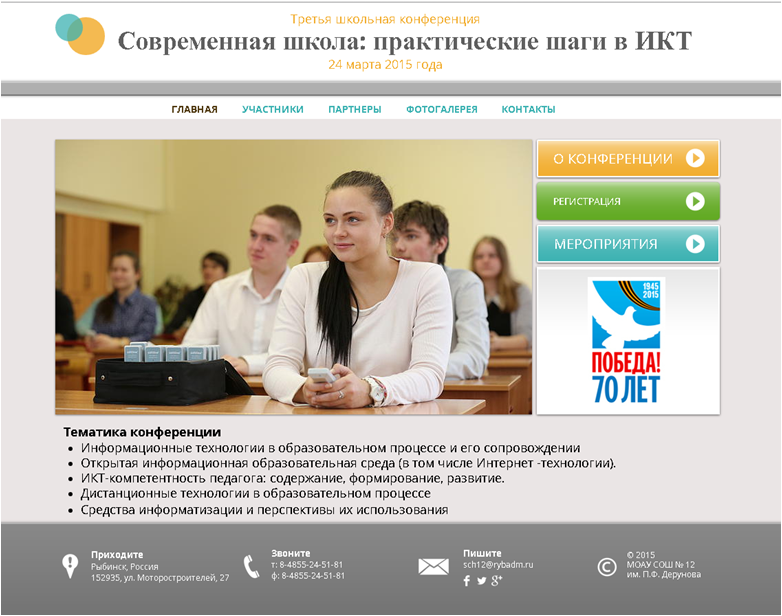 https://learningapps.org/  - приложение Web 2.0 для поддержки обучения и процесса преподавания с помощью интерактивных модулей
http://effor.ru/  - образовательная платформа, содержащая большое количество контролирующих материалов по русскому языку, математике, физике, информатике и развитию интеллектуальных способностей
http://www.yaklass.ru/  - образовательная платформа ЯКласс попала в список 100 лучших технологий Сколково в этом году
http://fizika.ru/ - клуб для учителей физики, учащихся и родителей, интересный ресурс, где можно организовать журнал, регистрирующий и диагностирующий работу учеников
Школьный образовательный портал «Умная школа»
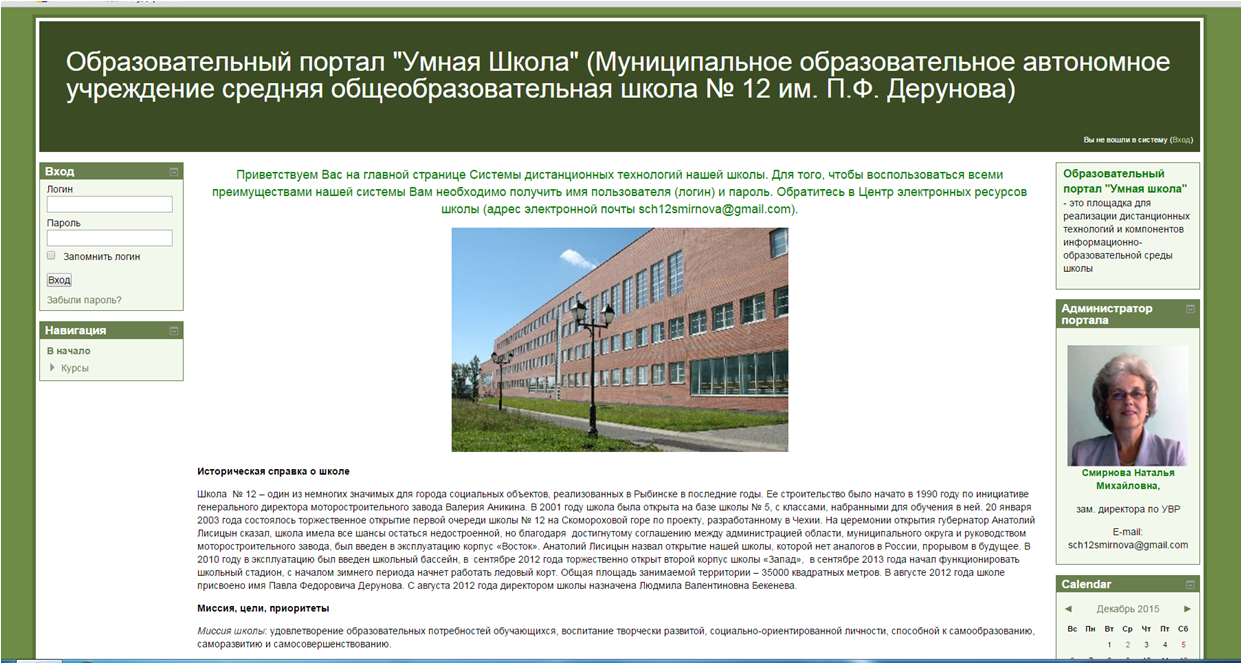